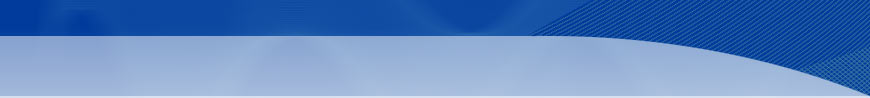 Incremental Checking of
OCL Constraints through 
SQL queries
Xavier Oriol and Ernest Teniente
{xoriol,teniente}@essi.upc.edu
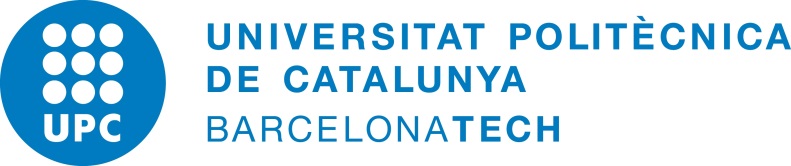 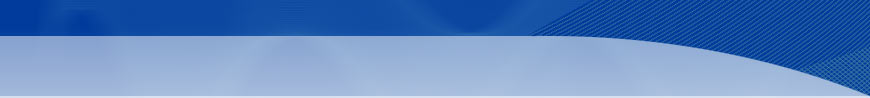 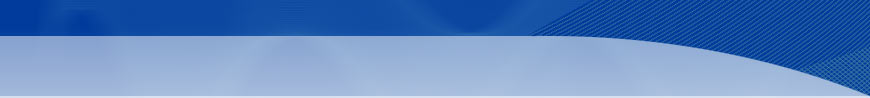 Motivation
IsSentTo
1
receiver
{disjoint, complete}
Group
User
Message
ConversationGroup
Pair
phone: String
state: String
lastConnect: Date
body: String
creationT: Date
creationT: Date
*
IsFormedBy
2
msg
*
Member
2..*
*
group
user
Sends
1
*
Owner
*
1
sender
msg
owned
owner
1
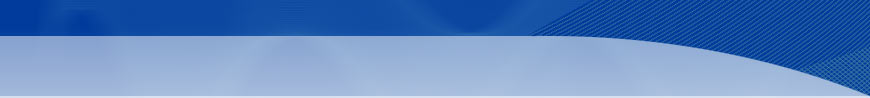 Motivation
IsSentTo
1
receiver
{disjoint, complete}
ConversationGroup
Pair
Group
User
Message
phone: String
state: String
lastConnect: Date
body: String
creationT: Date
creationT: Date
*
IsFormedBy
2
msg
*
Member
2..*
*
group
user
Sends
1
*
Owner
*
1
sender
msg
owned
owner
context User inv MemberOfOwned:
self.group->includesAll(self.owned)
2
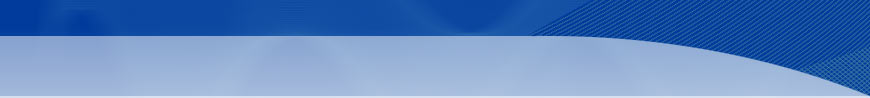 Motivation
IsSentTo
1
receiver
{disjoint, complete}
ConversationGroup
Pair
Group
User
Message
phone: String
state: String
lastConnect: Date
body: String
creationT: Date
creationT: Date
*
IsFormedBy
2
msg
*
Member
2..*
*
group
user
Sends
1
*
Owner
*
1
sender
msg
owned
owner
context User inv MemberOfOwned:
self.group->includesAll(self.owned)
context Group inv MessagesAfterCreation:
self.msg->forAll(e| e.creationT > self.creationT)
3
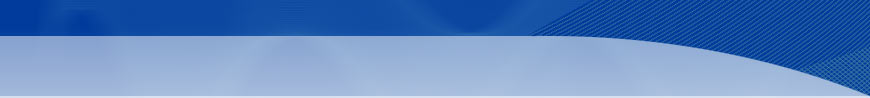 Motivation
context User inv MemberOfOwned:
self.group->includesAll(self.owned)
context Group inv MessagesAfterCreation:
self.msg->forAll(e| e.creationT > self.creationT)
3
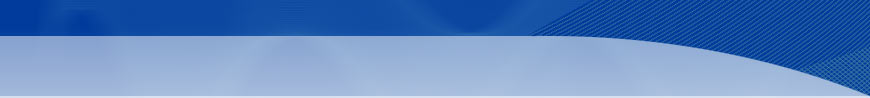 Motivation
How can we check OCL constraints?
context User inv MemberOfOwned:
self.group->includesAll(self.owned)
context Group inv MessagesAfterCreation:
self.msg->forAll(e| e.creationT > self.creationT)
Translating OCL constraints to SQL queries
Idea: Query for the instances violating the constraint
SELECT *
FROM Group JOIN IsSentTo JOIN Message
WHERE Group.createT >= Message.creationT
4
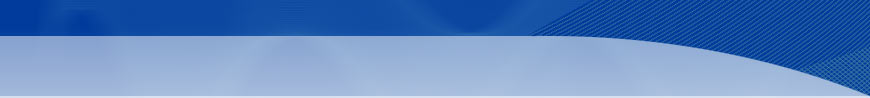 Motivation
There are some automatic OCL to SQL 
translators:
OCL2SQL from OCLDresden
MySQL4OCL
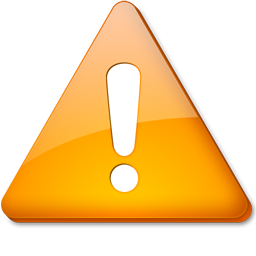 None of them is incremental
5
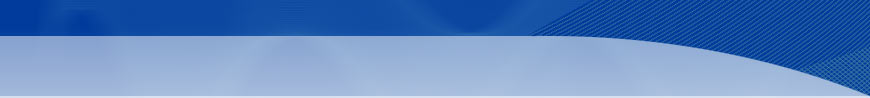 Motivation
IsSentTo
1
SELECT *
FROM Owner EXCEPT Member
receiver
{disjoint, complete}
SELECT *
FROM Group JOIN IsSentTo JOIN Message
WHERE Group.createT <= Message.creationT
ConversationGroup
Pair
Group
User
Message
phone: String
state: String
lastConn: Date
body: String
creationT: Date
creationT: Date
*
IsFormedBy
2
msg
*
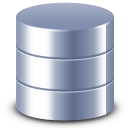 2..*
Member
*
Hello!
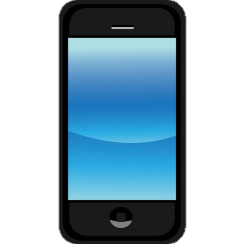 group
user
Sends
1
*
Owner
1
*
sender
msg
owned
owner
INSERT INTO Messages VALUES(‘Hello!’, ...)
DATA
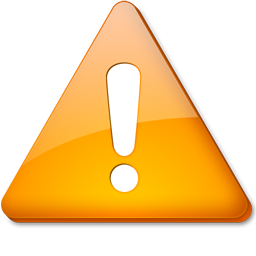 We need to compute the whole queries again
6
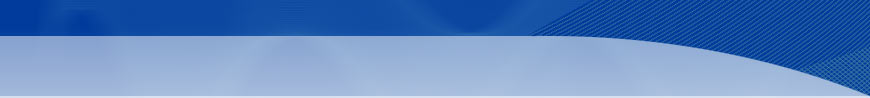 Our approach
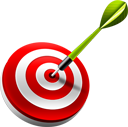 Goal
Translate OCL constraints into 
incremental SQL queries
7
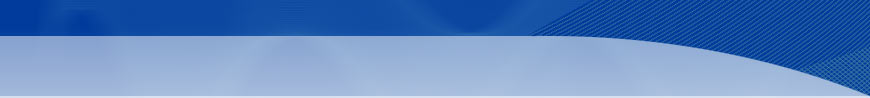 Our approach
Incremental
Only check the potentially violated constraints
context User inv MemberOfOwned:
self.group->includesAll(self.owned)
context Group inv MessagesAfterCreation:
self.msg->forAll(e| e.creationT > self.creationT)
Hello!
New Message
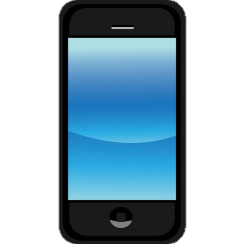 Only check for the new updated values
Only check whether the new message “Hello!” 
has been created after the receiver’s group creation
8
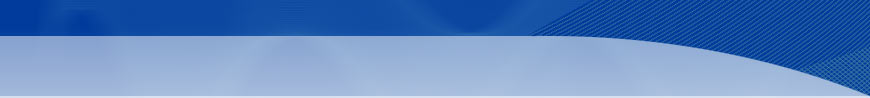 Our approach
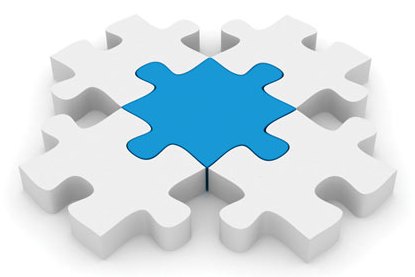 Our approach
Translate OCL constraints into EDCs
and EDCs to incremental SQL queries
7
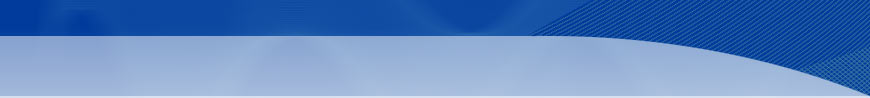 Our approach
Translate OCL into EDCs
An EDC is a logic rule that tells when a data update
may cause the violation of some integrity constraint
context User inv MemberOfOwned:
self.group->includesAll(self.owned)
¬Owner(u, g) ∧   ins_Owner(u, g) ∧ ¬Member(u, g) ∧ ¬ins_Member(u,g) → ⏊
¬Owner(u, g) ∧   ins_Owner(u, g) ∧   Member(u, g) ∧   del_Member(u,g) → ⏊
  Owner(u, g) ∧ ¬del_Owner(u, g) ∧   Member(u, g) ∧   del_Member(u,g) → ⏊
9
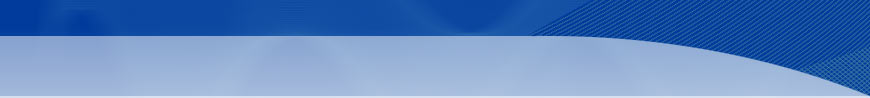 Our approach
Translate EDCs into SQL
Idea: Join the columns of the bound variables
ins_Owner(u, g) ∧ ¬Owner(u, g) ∧ Member(u, g) ∧ del_Member(u,g) → ⏊
SELECT *
FROM ins_Owner 
	ANTI JOIN Owner ON (user, group)
	JOIN Member ON (user, group) 
	JOIN del_Member ON (user, group)
10
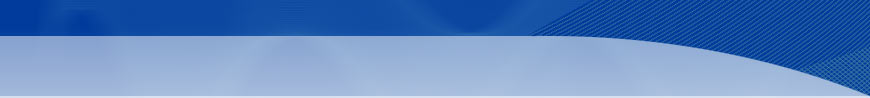 Our approach
Translate EDCs into SQL
SELECT *
FROM ins_Owner 
	ANTI JOIN Owner ON (user, group)
	JOIN Member ON (user, group) 
	JOIN del_Member ON (user, group)
10
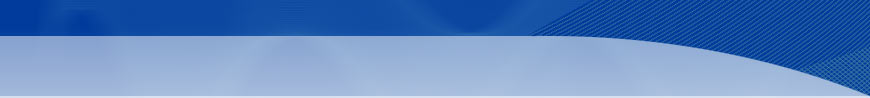 Our approach
context User inv MemberOfOwned:
self.group->includesAll(self.owned)
Translate EDCs into SQL
SELECT *
FROM ins_Owner 
	ANTI JOIN Owner ON (user, group)
	JOIN Member ON (user, group) 
	JOIN del_Member ON (user, group)
Hello!
The translation never uses subqueries
DBMS query planners can fully optimize the query
New Message
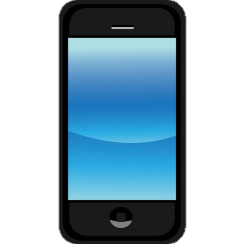 Query returns
empty set practically
in constant time
|| ins_Owner || = 0
11
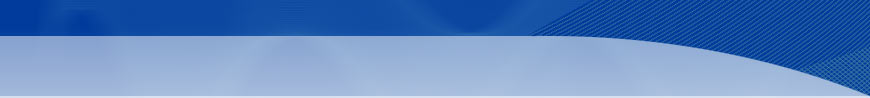 Our approach
context Group inv MssgsAfterCreation:
self.msg->forAll(e| e.cT > self.cT)
Translate EDCs into SQL
SELECT *
FROM Group
	ANTI JOIN del_Group ON (group)
	JOIN ins_SendsTo ON (group) 
	ANTI JOIN SendsTo ON (group)
	JOIN ins_Message ON (message)
	ANTI JOIN Message ON (message)
WHERE Group.creationT >= ins_Message.creationT
Hello!
New Message
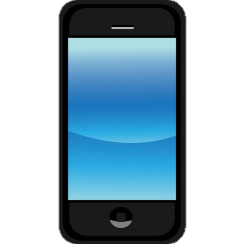 Query only looks for data joining the unique new message
|| ins_Message || = 1
12
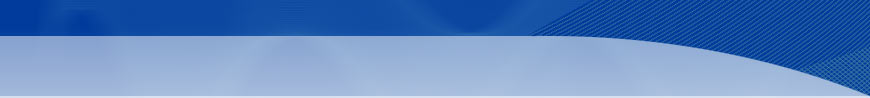 Our approach
Some experiments
N = #Messages			N/10 = #Users
N/100 = #ins_Messages
MemberOfOwned
MsgsAfterCreation
13
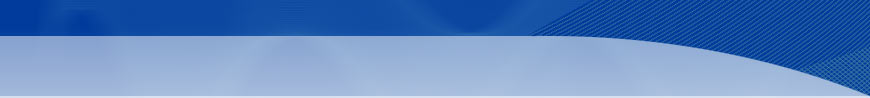 Our approach
Some experiments
N = #Messages			N/10 = #Users
N/100 = #ins_Messages
MemberOfOwned
MsgsAfterCreation
13
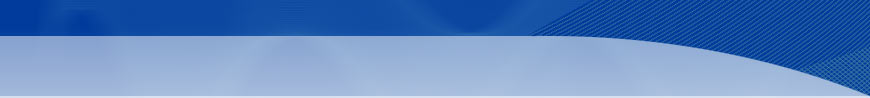 Our approach
Some experiments
N = #Messages			N/10 = #Users
N/100 = #ins_Messages
MemberOfOwned
MsgsAfterCreation
13
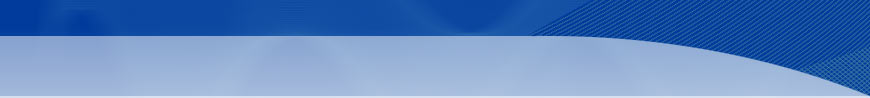 Our approach
Some experiments
N = #Messages			N/10 = #Users
N/100 = #ins_Messages
MemberOfOwned
MsgsAfterCreation
13
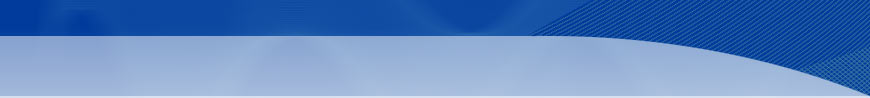 Our approach
Some experiments
N = #Messages			N/10 = #Users
N/100 = #ins_Messages
MemberOfOwned
MsgsAfterCreation
13
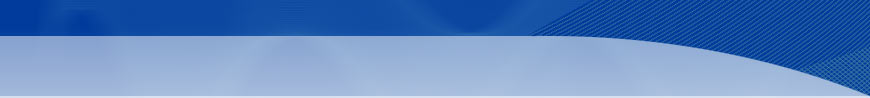 Our approach
Some experiments
N = #Messages			N/10 = #Users
N/100 = #ins_Messages
MemberOfOwned
MsgsAfterCreation
13
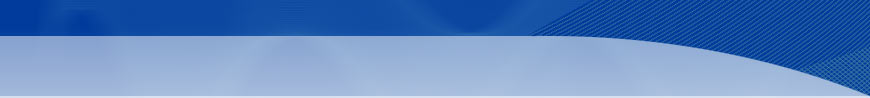 Our approach
Some experiments
N = #Messages			N/10 = #Users
N/100 = #ins_Messages
MemberOfOwned
MsgsAfterCreation
13
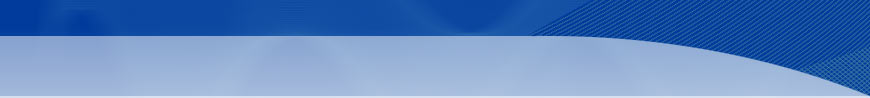 Our approach
Some experiments
N = #Messages			N/10 = #Users
N/100 = #ins_Messages
MemberOfOwned
MsgsAfterCreation
13
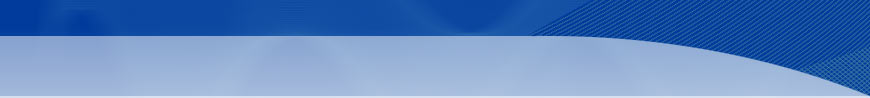 Conclusions
We translate OCL into incremental SQL
	Translate from OCL to EDCs
	Translate from EDCs to SQL

Our translation is incremental
    When an update is performed:
	Only constraints that might be violated are checked
	Only for the rellevant values

Future Work
	Enhance the subset of OCL translatable to EDCs
	Use triggers to avoid auxiliar tables
14
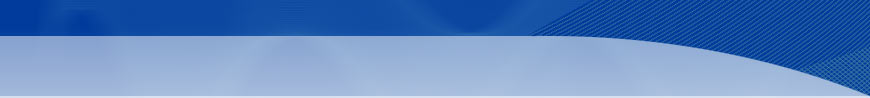 Thank you
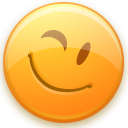 Questions?
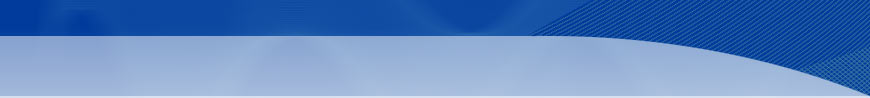 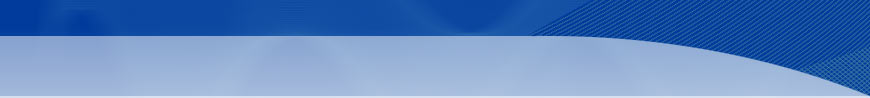 Incremental Checking of
OCL Constraints through 
SQL queries
Xavier Oriol and Ernest Teniente
{xoriol,teniente}@essi.upc.edu
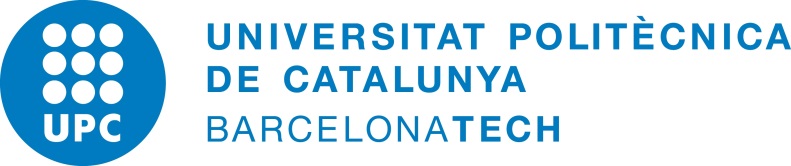 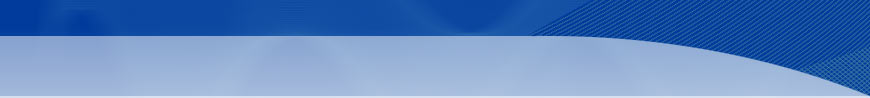